«Зачем людям украшения»
Презентация к уроку по Изобразительного искусства для 5 класса
Составитель: Жирова Алёна Михайловна
Украшения разных культур
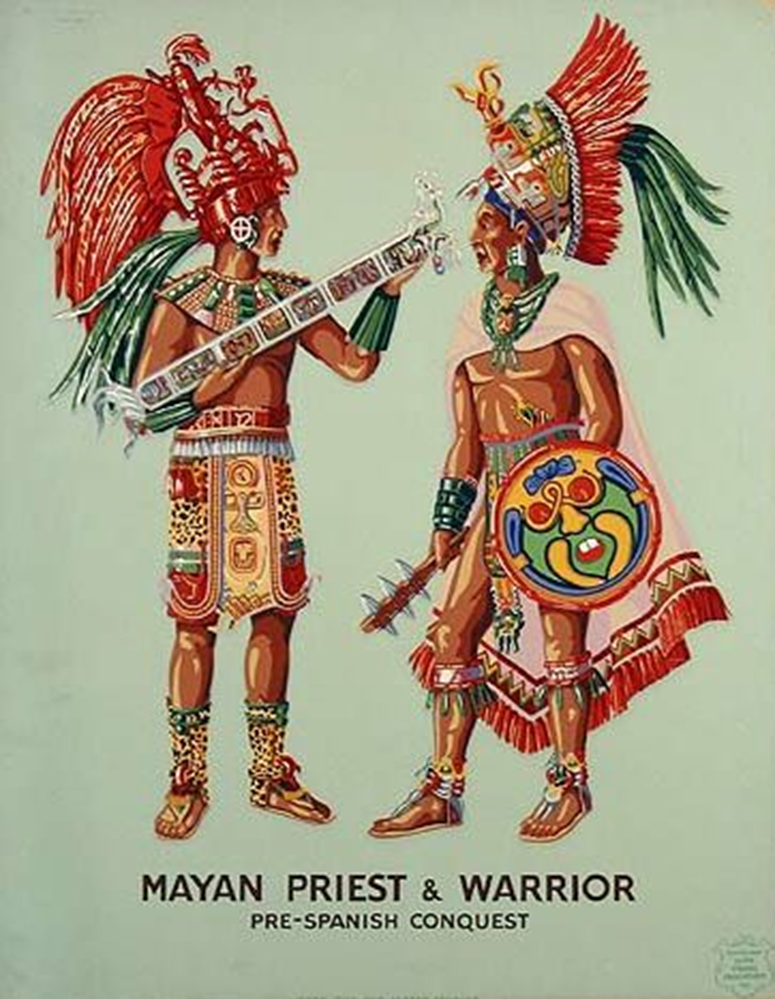 Украсить значит наполнить вещь смыслом, определить роль ее хозяина.
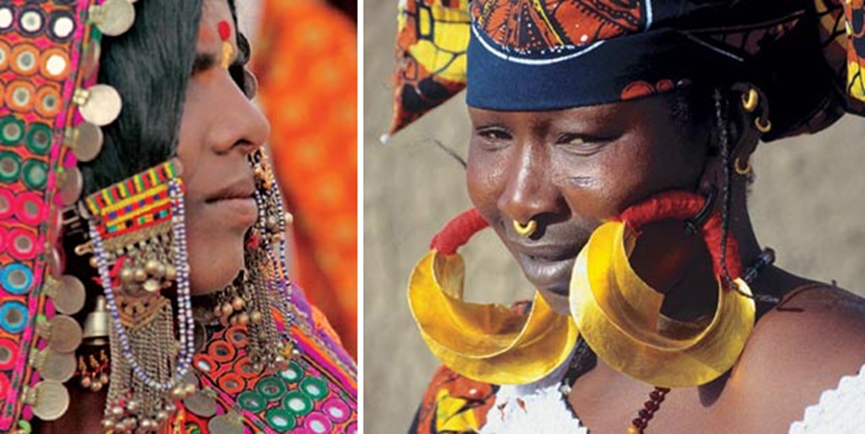 1. Длинные висячие украшения имеют во многих культурах, как эти подвески из индийского штата Карнатака. 
2. Женщины фульбе из Западной Африки носят очень тяжелые золотые серьги в виде изогнутых спиралей. Чтобы не порвать мочку уха, их закрепляют шнурком на голове.
1. Красный цвет приносит счастье, поэтому кораллов и сердолика на буддистке из Тибета должно быть много. В молельных коробочках гау на голове спрятаны амулеты. 
2. Индейцы зуни приобрели славу искусных ювелиров благодаря технике инкрустирования бирюзой. Ожерелья из этого камня символизируют молодость женщины.
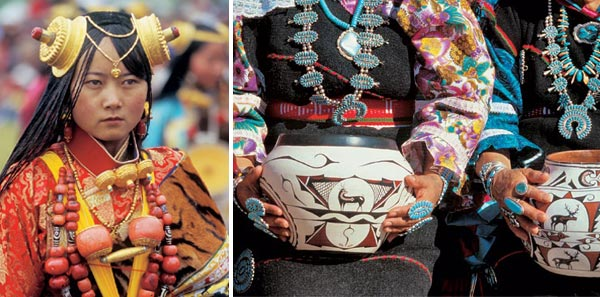 Украшения африканских племен
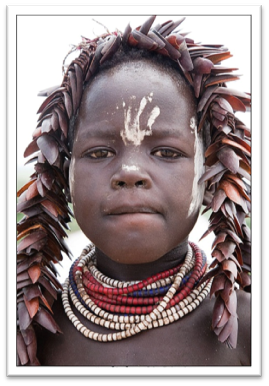 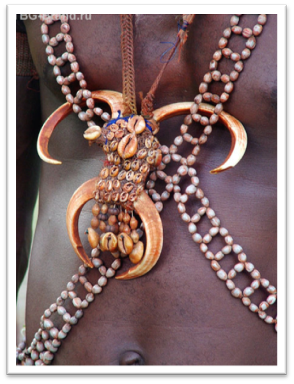 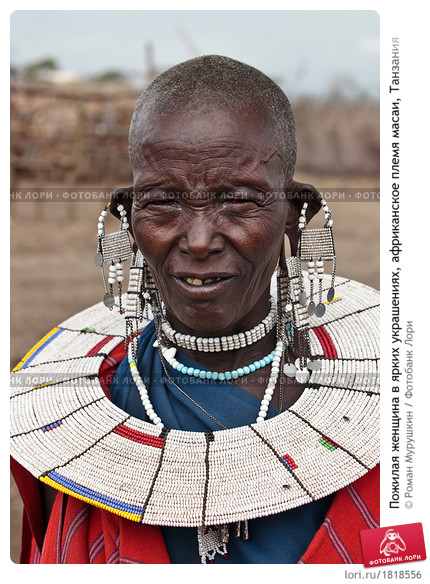 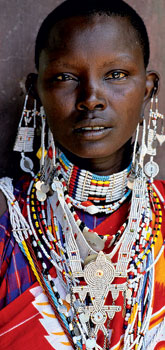 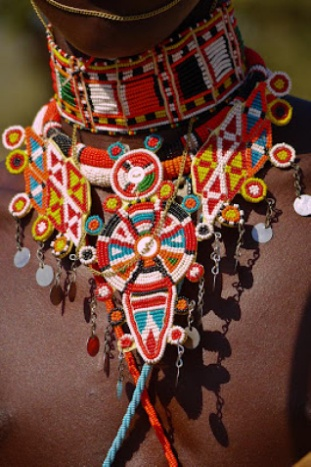 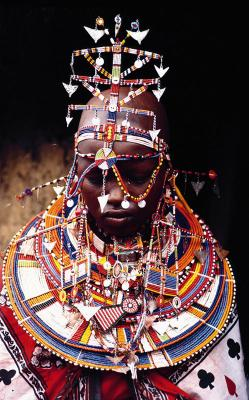 Украшение тела
Боди-арт (англ. body art — «искусство тела») — одна из форм авангардного искусства, где главным объектом творчества становится тело человека.
Виды боди-арта
Шрамирование
Роспись по телу
Шрамирование
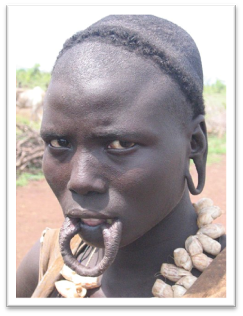 Шрамирование (скарификация) (от лат. scarifico — царапаю) — специальное нанесение на тело шрамов, в законченном виде представляющих собой какой-либо рисунок или узор.  

                                                       поклонники экстравагантного            	                                      модифицирования тела
 Кто делает
                                                      люди которые уже имеют
                                                      шрамы и желают их 
                                                      замаскировать
Новая Гвинея
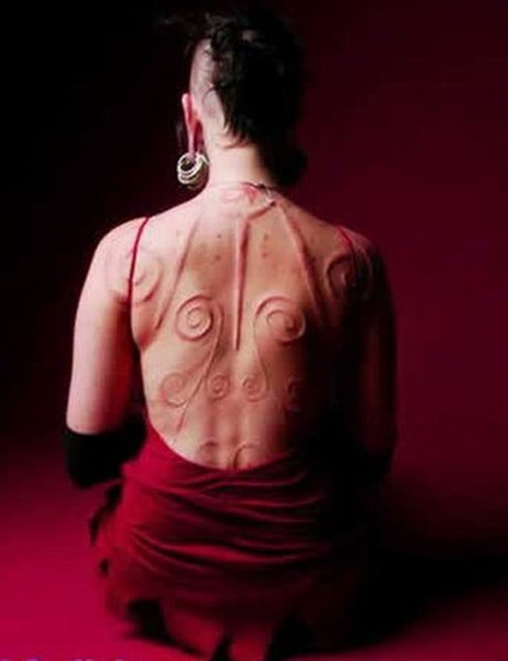 Цель
Обозначение своего социального статуса
В процессе ритуальных обрядов
Принадлежность к племени
Принятия в  мужчины и воины
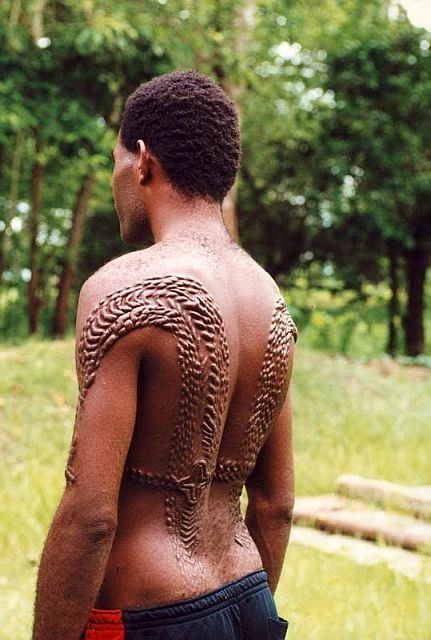 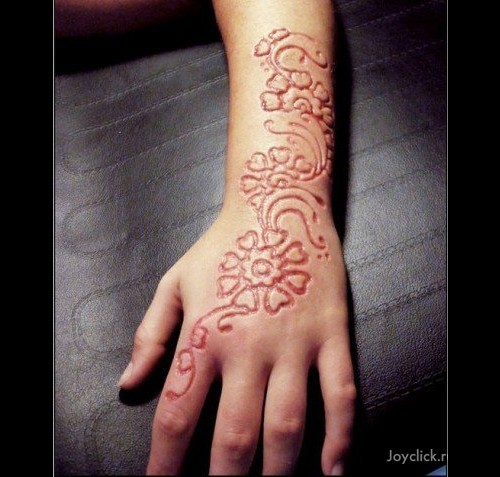 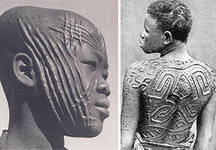 Роспись по телу в древности
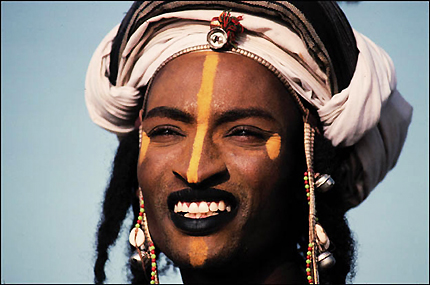 Роспись тела грязью или натуральными красителями существовала на территории Австралии, Океании, Африки, Северной Америки и в некоторых частях Азии. 

          			                 	во время обрядов 
 	                    Использовали              религиозных церемоний  
                                                  показывали социальный статус


   Индейцы расписывали красками
 своё лицо и в повседневной жизни. 


Что можно было узнать по используемым цветам, узорам?

узнать к какому племени он принадлежит
с кем это племя ведёт войну
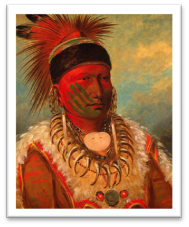 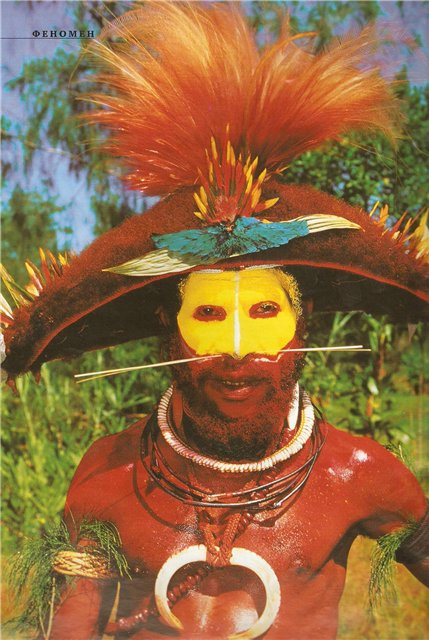 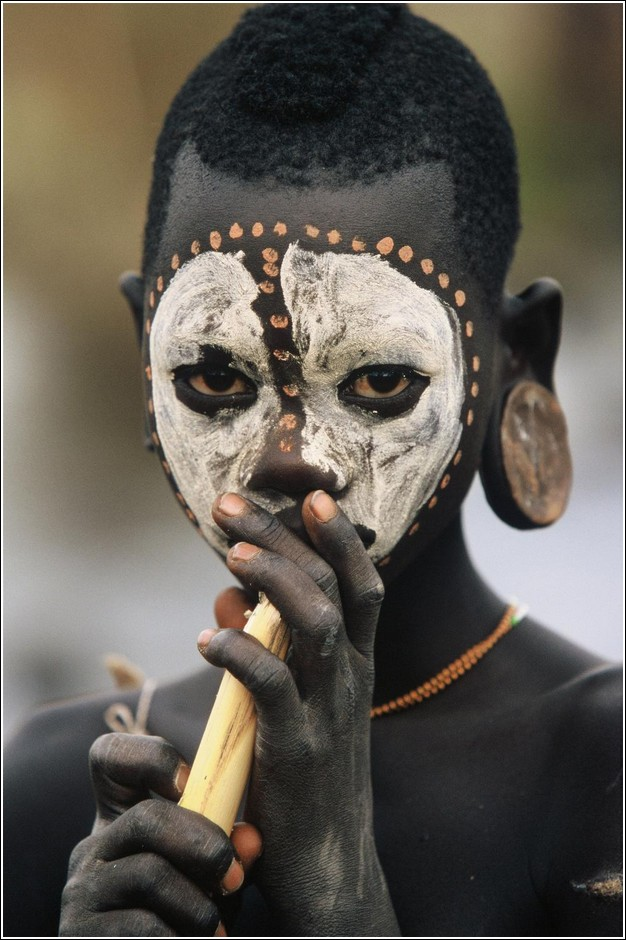 Современный боди-арт
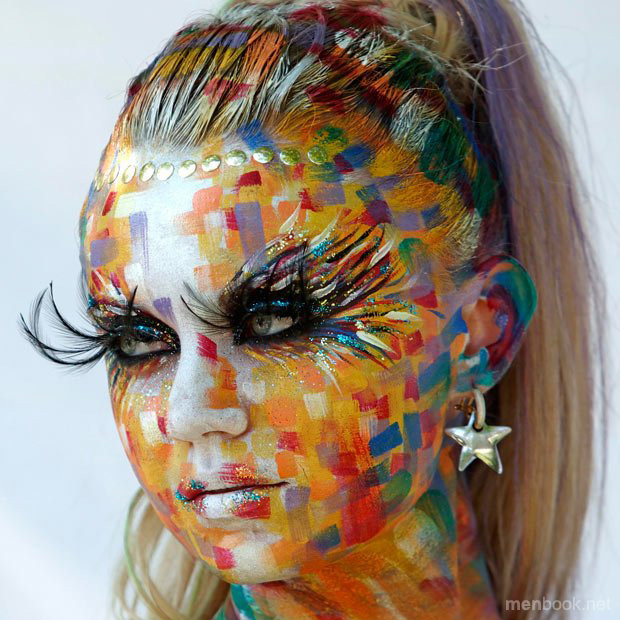 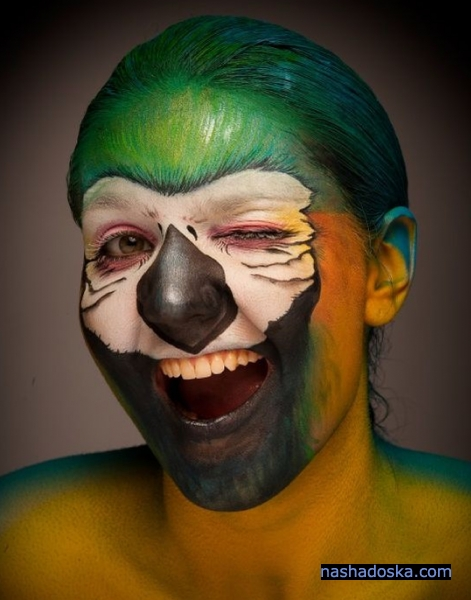 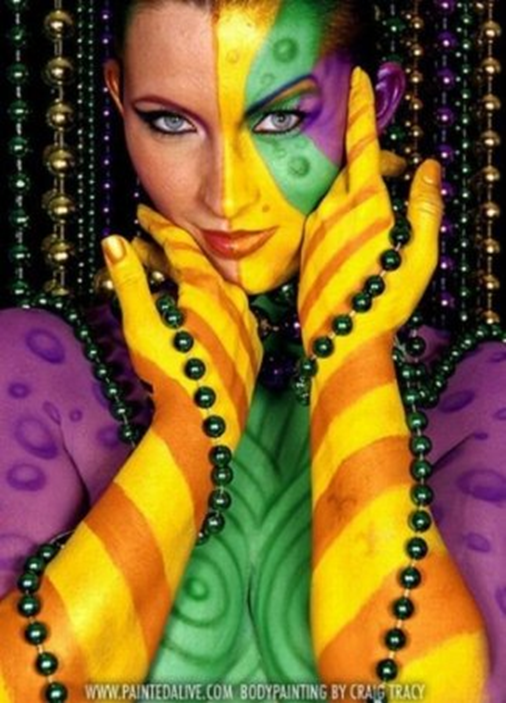 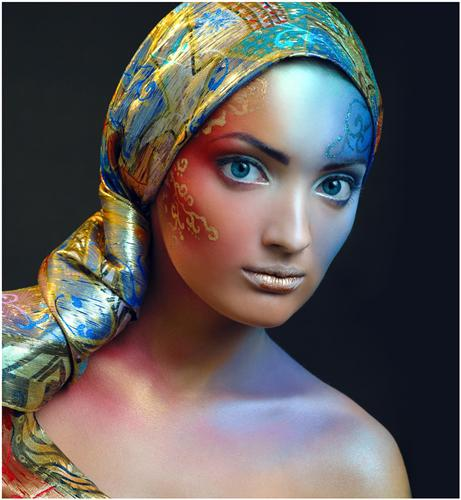 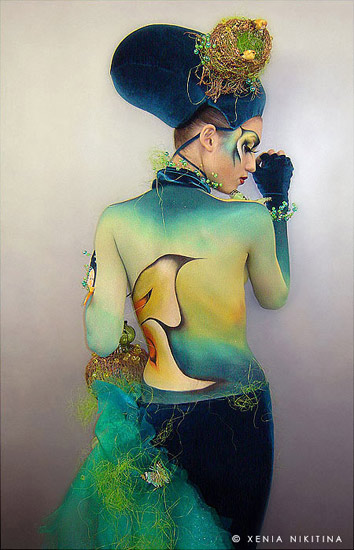 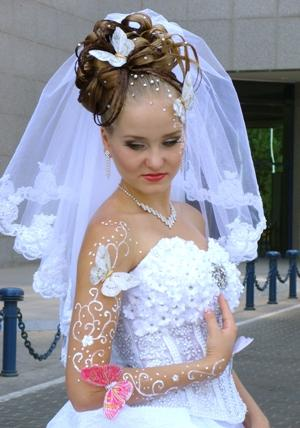 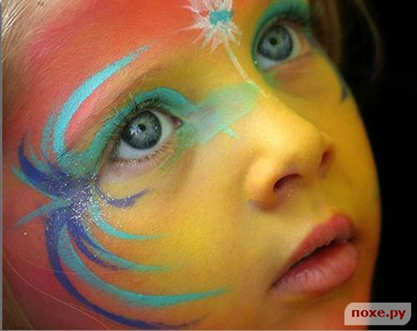 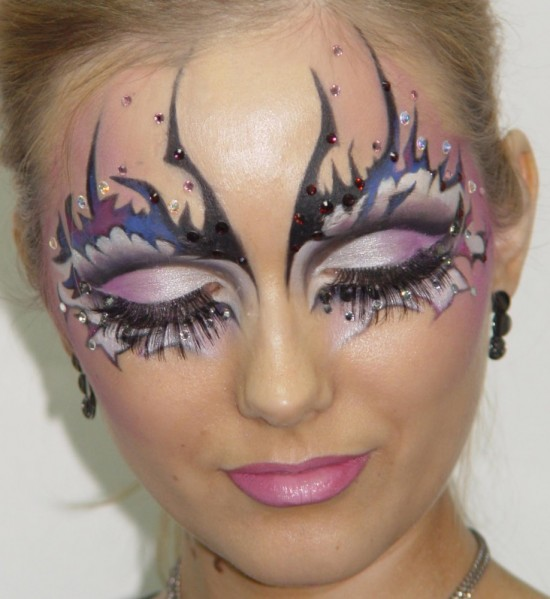 Макияж
Роспись лица среди актёров и клоунов используется и сейчас. Наиболее распространённая форма росписи лица — макияж
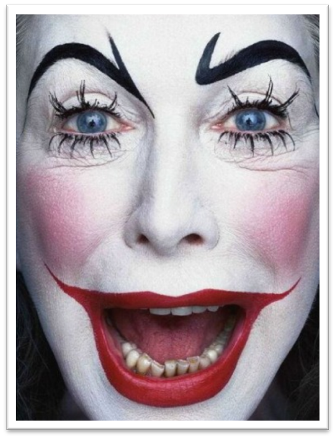 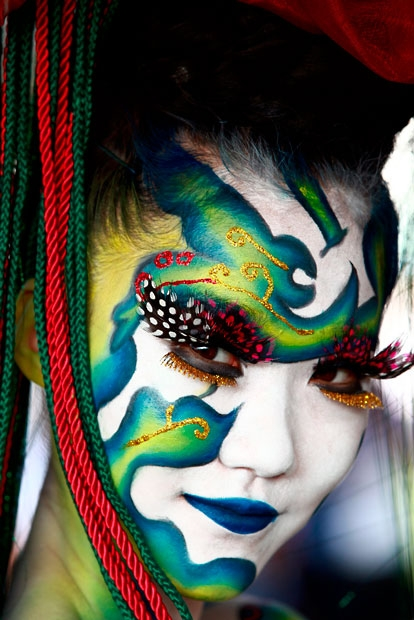 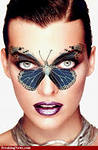 Индийская культура. Роспись тела
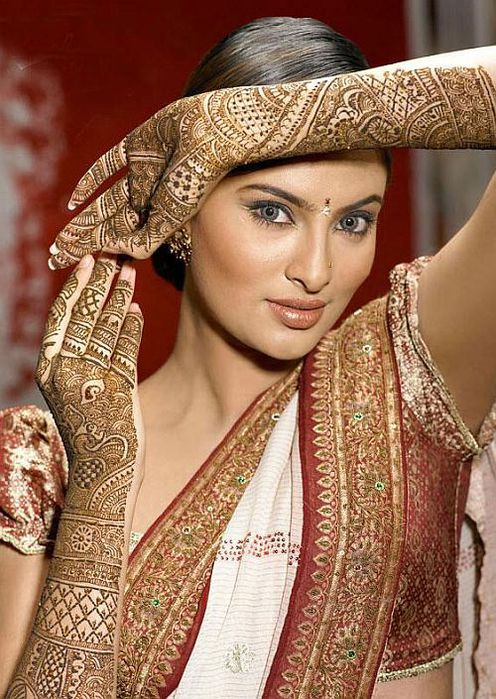 Менди — (хинди म ) роспись по телу хной
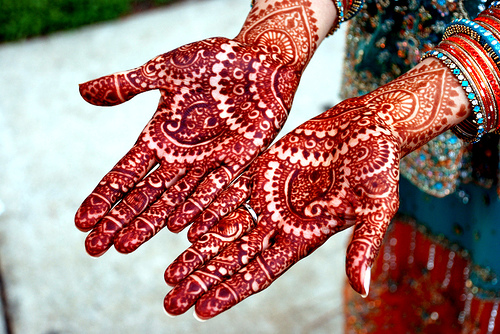 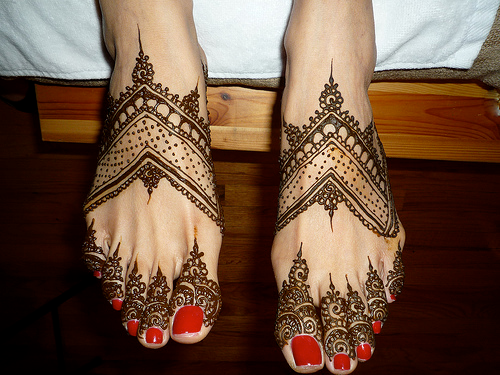 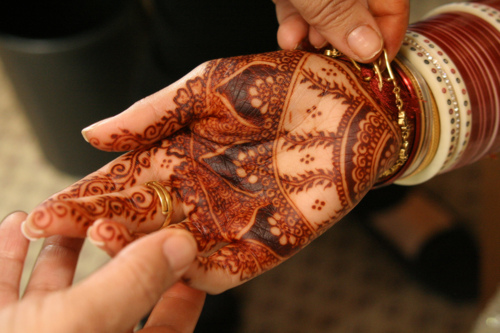 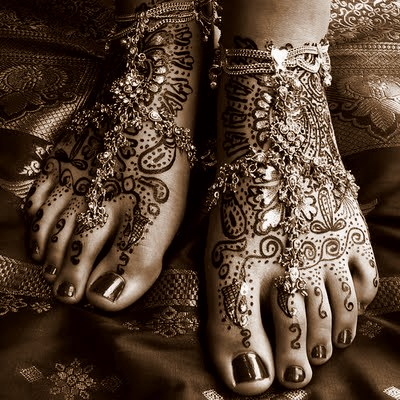 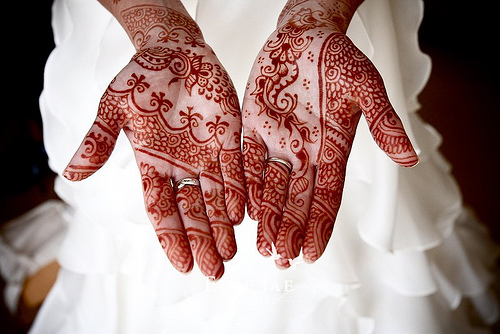 Элементы индийской росписи
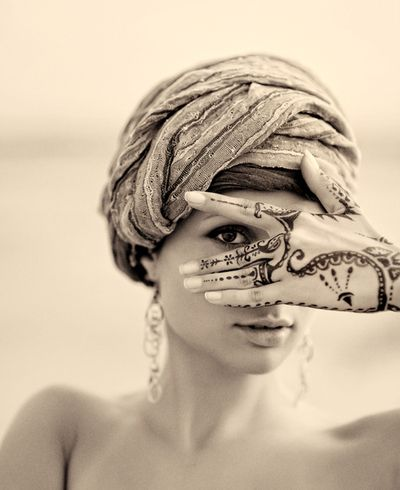 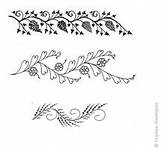 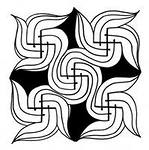 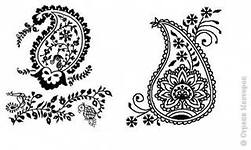 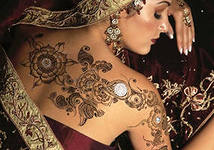 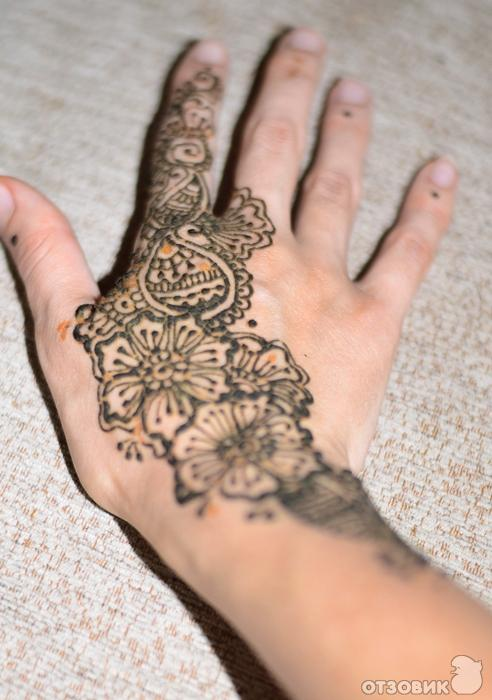 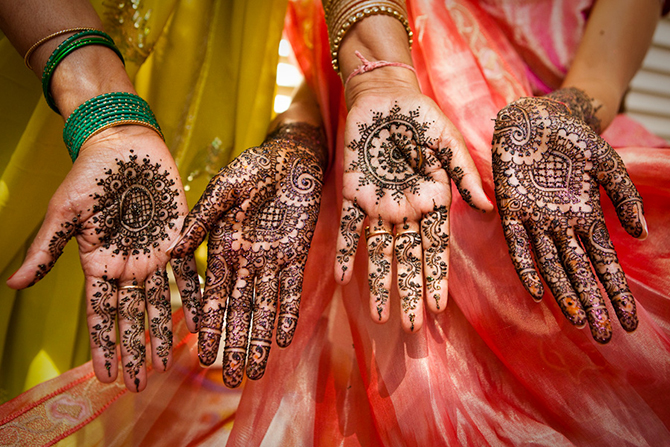 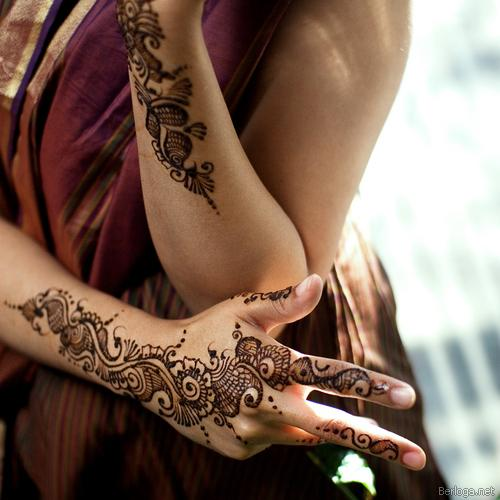 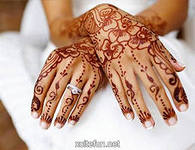 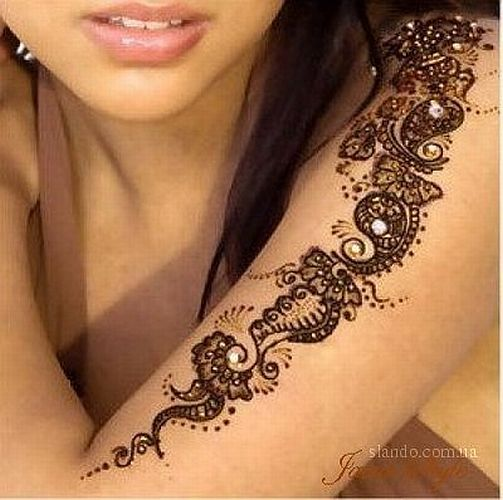 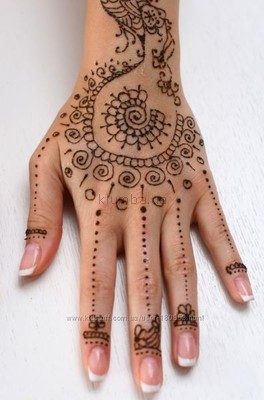 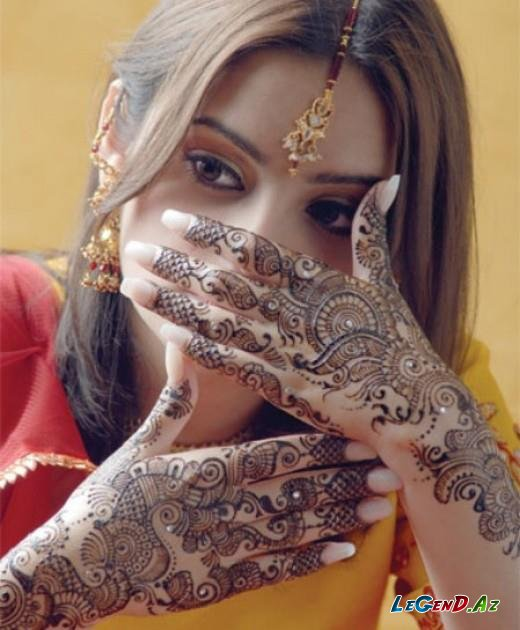 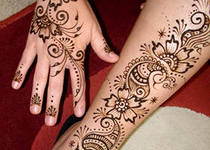 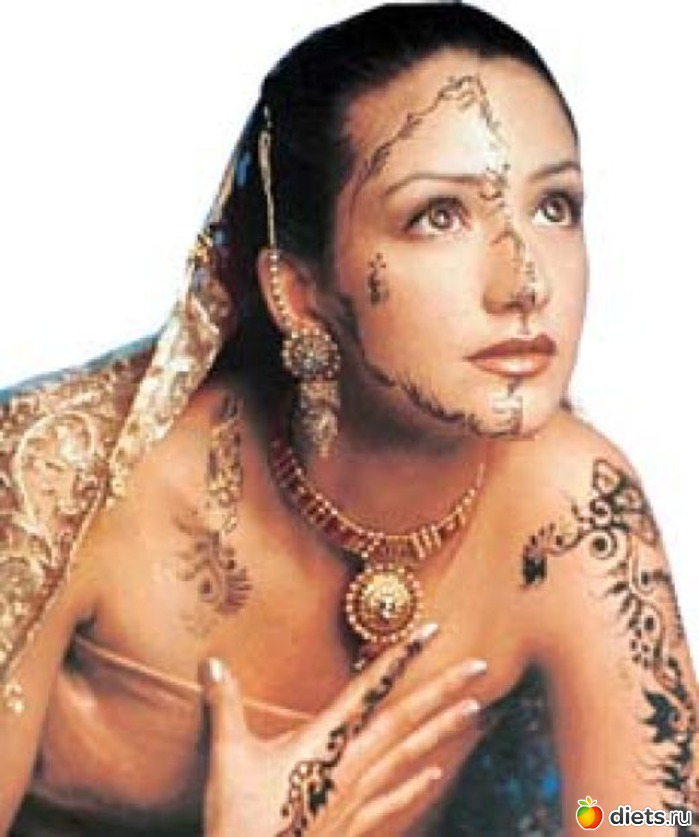 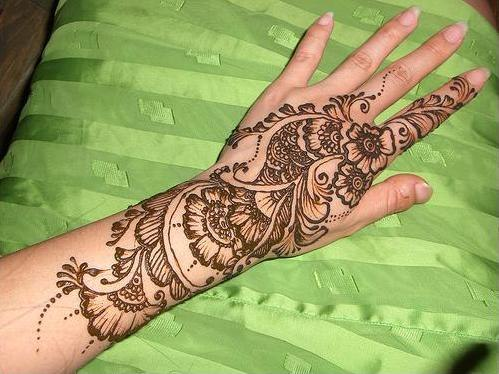 Рефлексия
Что нового вы узнали на уроке?
О чем бы вы хотели еще узнать?
Что больше всего вам запомнилось?